Inequality, Gender and Human Rights
Shahra Razavi
Chief, Research And Data Section
UN Women
Inequality by the Numbers
Second Annual Workshop, June 6-10 2016
Sponsored by CUNY Graduate Center and the LIS Center
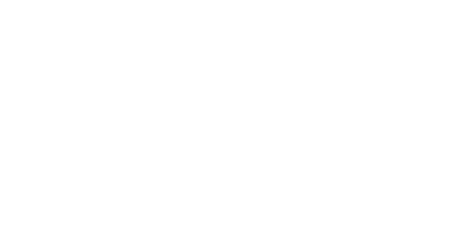 Outline
Income inequality and women’s paid work: A view from the ‘malestream’
How do women’s earnings affect income inequality more broadly?
Inequality from a gender perspective: Posing the question differently
Gender inequalities in the economic domain: The right to paid work, a right for all?
Gender inequalities in the economic domain: The role of social norms and the non-market sphere of care/social reproduction
The gender pay gap: Trends and causes
Accumulating socio-economic disadvantage: Gender gaps in lifetime income
Towards a comprehensive framework: Substantive equality
Income inequality and women’s paid work: A view from the ‘malestream’
Gender is tangential to much of the literature on income inequality

Main question asked (e.g. Atkinson 2015): How do women’s earnings affect income inequality between households?

Evidence from US for 1950-1970s: pay distribution getting wider (i.e. more unequal) BUT not accompanied by a commensurate rise in income inequality 

If the increase in female employment is concentrated among women living with low-earning men this could mitigate income inequality; but if among higher educated women co-habiting with higher earning men then income inequality could be exacerbated

Evidence for USA provides different answers depending on time frame used (immediate post-war impact of female employment was equalizing versus post-1970s less so)

The role of marital homogamy or ‘assortive mating’ – of higher educated women partnering with higher income men -- increases inequality across households (Esping-Andersen, 2007) 

BUT more complex picture based on cross-national evidence from 17 LIS countries (Harkness 2013)
Women’s share of family earnings among middle-income couples and partners’ earnings correlations for all couples, around 2004
TABLE 
1
Source: Harkness 2013. Author’s calculations from the LIS database
*p<0.1; **p <0.05.
Income inequality under three counterfactuals, around 2004
TABLE 
2
Source: Harkness 2013. Author’s calculations from the LIS database
Economic inequality from a gender perspective: Posing the question differently
Turning around the question: What do gender equalities look like in the economic domain (rather than how does gender inequality contribute to class inequality)?
What drives gender inequalities? 
At a time when women’s access to education has converged if not surpassed men’s, why have women’s economic opportunities and earnings not converged with men’s?  
Why has greater equality in the ‘capability domain’ not been translated into equality in the ‘livelihoods domain’ (Seguino 2013)
The average percentage point gap between women’s and men’s labor force participation globally is 26 percent.
FIGURE 
1
Gender inequalities in the economic domain: The right to paid work, a right for all?
Labour force participation rate by sex and region, 1990-2013
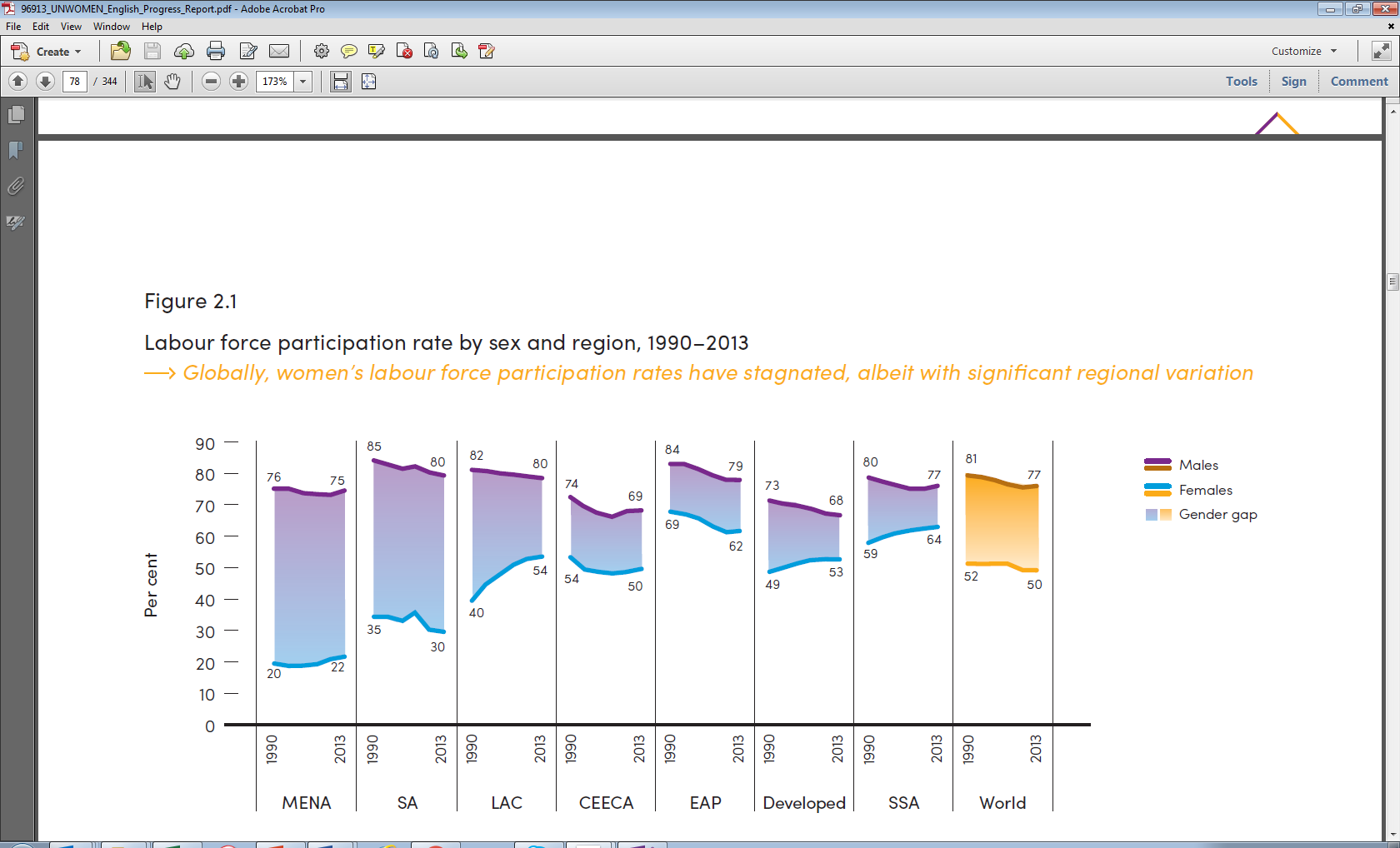 Source:  UN Women 2015, Figure 2.1.
Note: Note: Regions are as follows: CEECA (Central and Eastern Europe and Central Asia); Developed (Developed Regions); EAP (East Asia and the Pacific); LAC (Latin America and the Caribbean);
MENA (Middle East and North Africa); SA (South Asia); SSA (sub-Saharan Africa). See UN Women’s regional groupings for the list of countries and territories included in each region in Annex 7.
FIGURE 
2
Gender inequalities in the economic domain: The role of social norms and the non-market sphere of care/social reproduction
Gender gaps in labour force participation rates by age group, 1990 and 2013
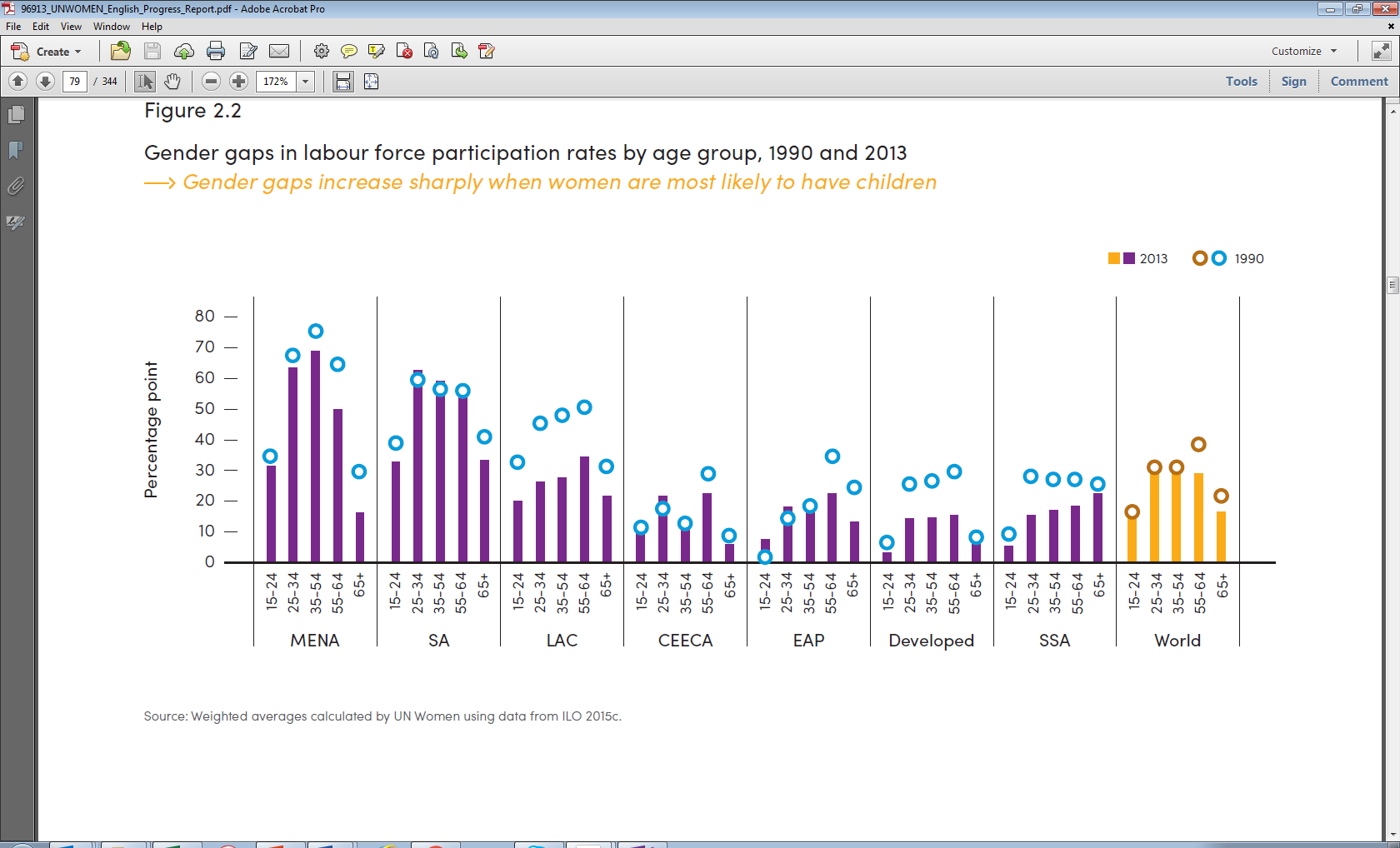 Source:  UN Women 2015, Figure 2.2.
FIGURE 
3
Time spent on unpaid work by sex, developing and developed countries, 2005-2013
Source:  Compilation of latest available Time Use Surveys (2000-2014), see Charmes (2015) for the full list of sources by country. Note: In the chart, M denotes ‘Male’ and F denotes ‘Female’.
FIGURE 
4
Average maternal employment rates by number of children in EU countries, clustered by family policy regime, 2013
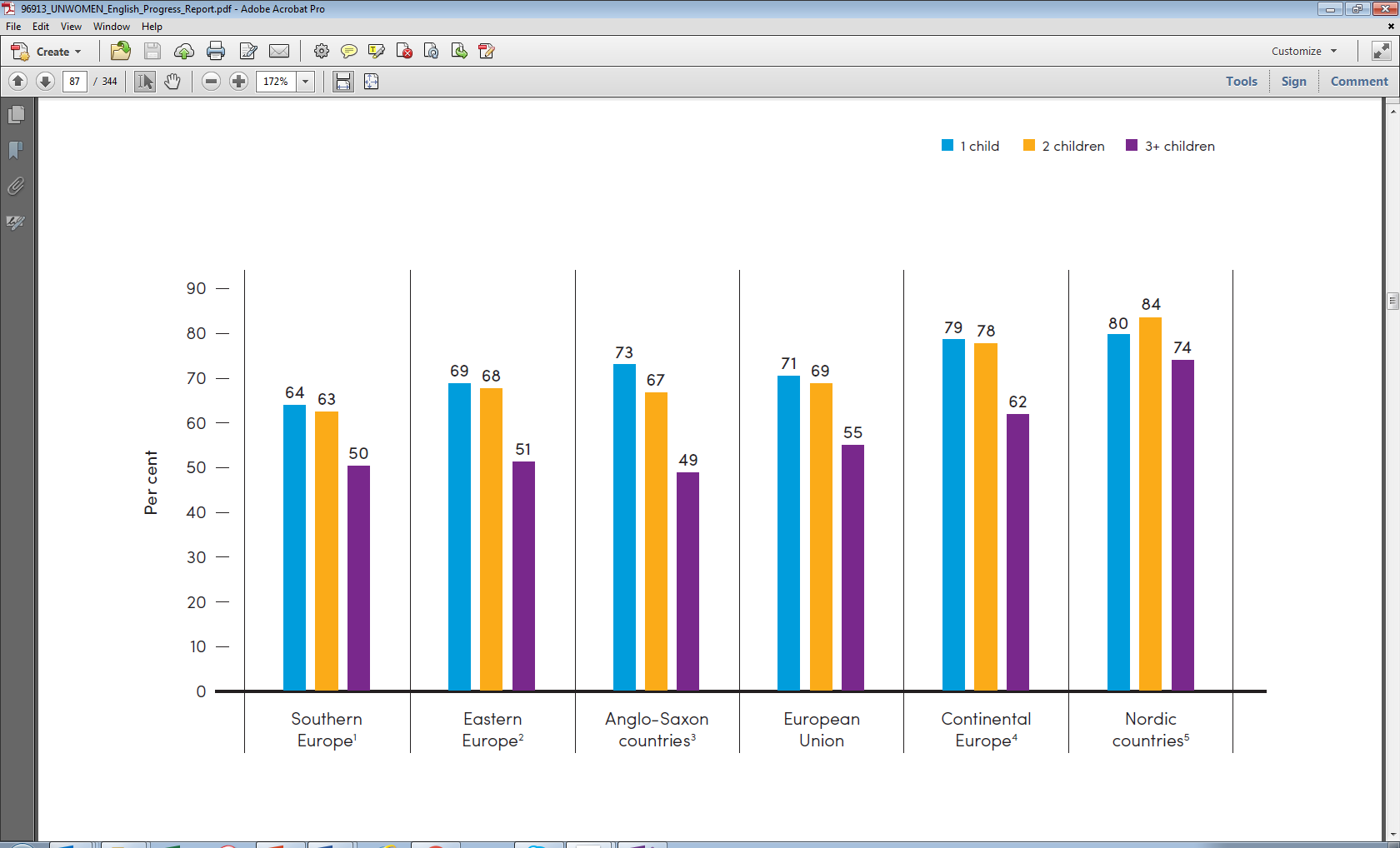 Source:  UN Women 2015.
Note: Family policy regime classification as in Thévenon 2011:
1. Limited assistance to families.
2. Long leave but low cash benefits and childcare for children under age 3.
3. Period of paid leave is short, with support targeted to low-income, single-parent families and families with preschool children.
4. High financial support but limited service provision to support dual-earner families with children under age 3.
5. Continuous, strong support for working parents of children under age 3.
FIGURE 
5
Other dimensions of economic inequality by gender: The gender pay gap
Unadjusted gender pay gap (GPG), 2000 and 2010
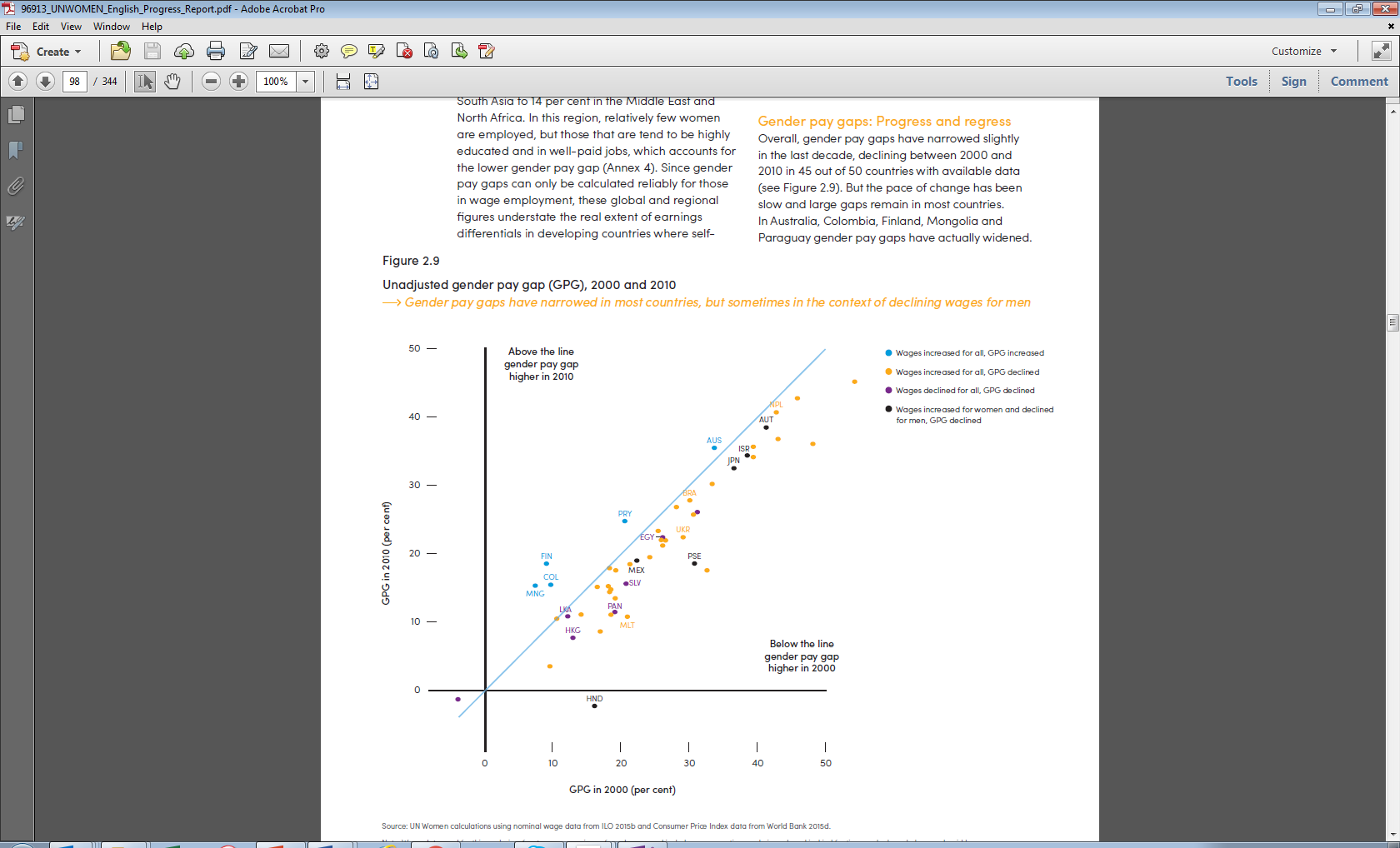 Source:  UN Women 2015.
Note: Wage data used for this analysis refers to mean earnings of employees, and includes remuneration made in cash and in-kind for time worked, work done and paid leave.
Gender pay gap: What it measures and what it means
Gender pay gaps: the ratio of men’s to women’s earnings can be used to measure the gender pay gap.  

Income generated from self-employment, due to scarcity of data, is not included. Part-time employment is also not included. Hence, estimates  likely to understate the gap.

Globally women on average are paid 24 per cent less than men; regional averages vary from around 33 percent in South Asia to 14 percent in the Middle East

Overall, gender pay gaps have narrowed slightly over the past decade, declining between 2000 and 2004 in 45 out of 50 countries for which data was available

Also useful to ask HOW/WHY GPG has narrowed?

In a few other countries GPG has narrowed in the context of rising wages for women and falling or stagnating wages for men (e.g. Austria, Honduras, Israel, Japan, Mexico and State of Palestine) 

In a few countries GPG has narrowed in the context of falling wages for both women and men, but more dramatic falls for men (e.g. Egypt, El Salvador, Hong Kong, Panama, Sri Lanka, and the UK)
FIGURE 
6
Real wage trends and gender pay gap in the UK, 2003-2013
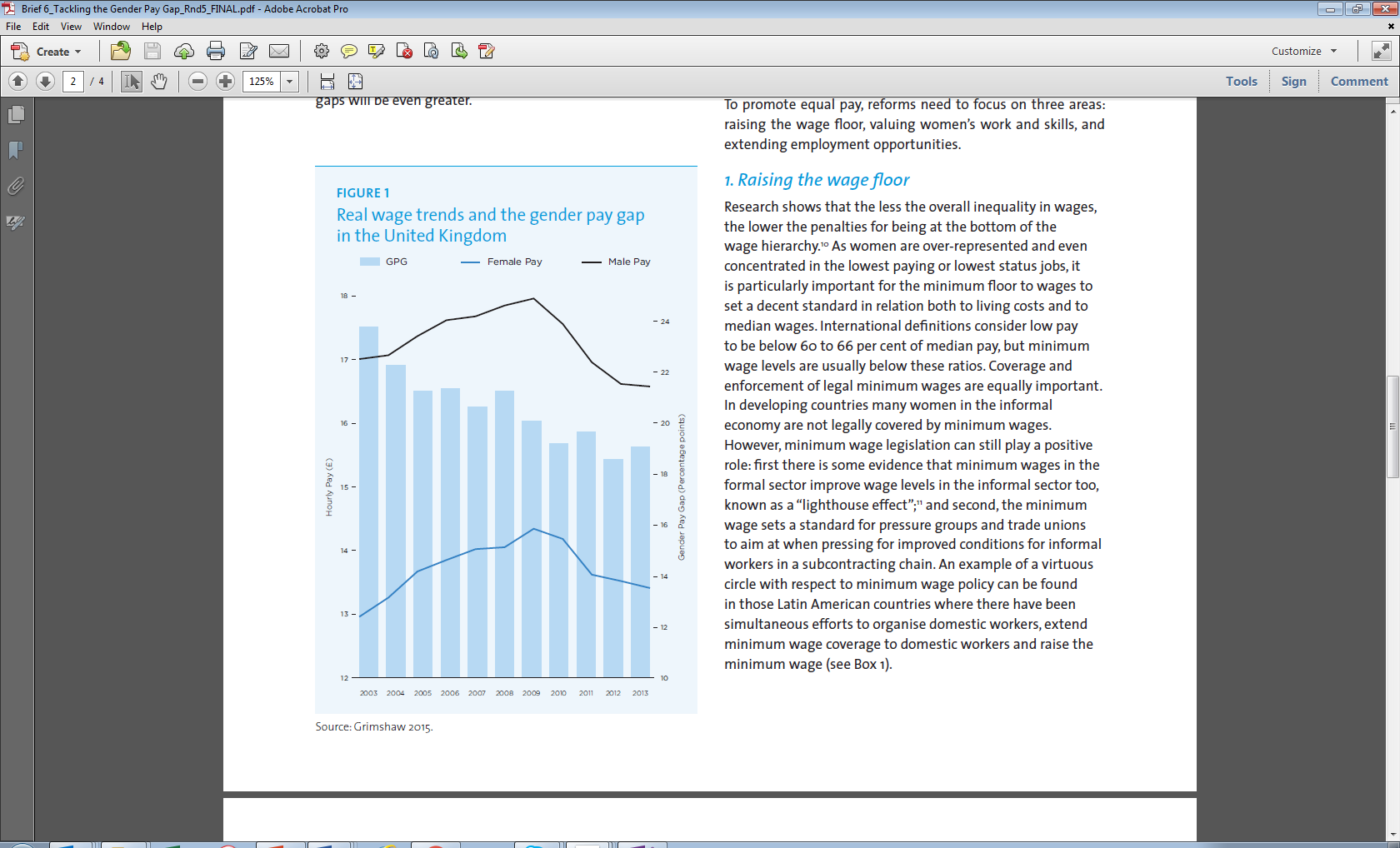 Source:  UN Women 2016. Policy Brief No. 6.
Accumulating socio-economic disadvantage: Gender gaps in lifetime income
Snapshot: gender gap in pay per hour, week or year

Dynamic perspective: lifetime income

Factors that shape it: gender gaps in LFP, pay, type of work (unpaid, informal), generosity of social transfers, levels of education and experience.

Comparison of France, Germany, Sweden and Turkey

Women’s lifetime earnings were lower than men’s by:
31% in France and Sweden 
49% in Germany
75% in Turkey  

Main contributor to the gender gap in lifetime income: women’s lower labor force participation rates (shaped by social norms, care practices); generosity of transfer systems a secondary contributor.
Reducing socioeconomic inequalities by gender
Gender inequalities in labor force participation and gender pay gaps are not simply a reflection of lower ‘human capital’ investments in women

There are social and structural constraints that shape economic inequalities between women and men

Social segmentation in the unpaid care economy and lack of accessible and affordable public care services contributes to gender inequalities in LFPR 

Labor markets themselves as social institutions also stratify labor: occupational segregation by gender slots women and men into different occupations and at different levels; occupational segregation remains persistent around the world and contributes to gender pay gaps

 To promote equal pay, reforms need to focus on three policy areas:
Raising the wage floor 
Valuing women’s work and skills (e.g. valuing female professions such as nursing and teaching)
Affordable and quality care services (which requires at least partial public financing and regulation
Paid parental leave policies (with positive incentives for men)
BUT substantive gender equality, or women’s enjoyment of their human rights, includes three key dimensions:
Socioeconomic equality or redistribution
Equality of recognition, i.e. redressing stigma, stereotyping and violence
Equality of voice, agency and participation (Fraser et al. 2004; Fredman 2011)

This lecture has focused on socioeconomic equality and its social determinants and the need for redistribution
Issues of mis-recognition go beyond the way in which discriminatory social norms and stereotypes shape labor markets and gender pay gaps; gender stereotypes, stigma and violence pervade public and private lives (some parallels with racial stigma, stereotype and violence)
Gender inequalities in agency and voice also pervasive in both private and public life; economic resources can enhance agency and voice BUT there is also the need for collective voice to re-shape policies and regulations to reduce socioeconomic inequalities in access to resources (money, time, services, etc.).

Ultimately, these three dimensions need to work in tandem to produce transformative change.
THANK YOU!
References
Atkinson, Anthony B. (2015) Inequality: What Can Be Done? Harvard University Press, Cambridge, Massachusetts and London, England.
Boris, Eileen and Fish, Jennifer N. 2014. Domestic workers go global: the birth of the International Domestic Workers Federation. New Labour Forum, Vol. 23, No. 3, pp. 76–81. http://nlf.sagepub.com/content/23/3/76.full (Accessed 16 February 2016.) 
Budig, Michelle and Joya Misra (2010). ‘How care-work employment shapes earnings in cross-national perspective’, International Labour Review, 149(4), pp.441-460.
Elson, Diane (1999) ‘Labor markets as gendered institutions: Equality, efficiency and empowerment issues’, World Development 27(3): 611–27.
Esping-Anderssen, Gosta. 2007. “Sociological Explanations of Changing Income Distributions.” The American Behavioral Scientist, 50 (5). 
Fraser, Nancy, Dahl, Hanne Marlene, Stoltz, Pauline and Willig, Rasmus. 2004. Redistribution, recognition and representation in capitalist global society: an interview with Nancy Fraser. Acta Sociologica, Vol. 47, No. 4, pp. 374–82. http://www.jstor.org/stable/4195051?seq=1#page_scan_tab_contents (Accessed 16 February 2016.) 
Fredman, Sandra. 2011. The potential and limits of an equal rights paradigm in addressing poverty. Stellenbosch Law Review, Vol. 22, No. 3, pp. 566–90. http://reference.sabinet.co.za/sa_epublication_article/ju_slr_v22_n3_a9 (Accessed 16 February 2016.) 
Harkness, Susan. 2013. Women’s employment and household income inequality. Janet C. Gornick and Markus Jantti (eds), Income Inequality: Economic Disparities and the Middle Class in Affluent Countries. Redwood City CA, Stanford University Press, pp. 207–33. 
Kabeer, Naila. 2000. The Power to Choose. Bangladeshi Women and Labour Market Decisions in London and Dhaka. London and New York, Verso. 
Rubery, Jill. 2016. Tackling the Gender Pay Gap: From Individual Choices to Institutional Change. UN Women Policy Brief Series. No. 6. http://www.unwomen.org/en/digital-library/publications/2015/12/un-women-policy-brief-series
Rubery, Jill and Grimshaw, Damian. 2015. The 40-year pursuit of equal pay: a case of constantly moving goalposts. Cambridge Journal of Economics, Vol. 39, No. 2, pp. 319–43. http://cje.oxfordjournals.org/content/39/2/319 (Accessed 16 February 2016.) 
Seguino, Stephanie. 2013. Toward gender justice: confronting stratification and unequal power. Generos Multidisciplinary Journal of Gender Studies, Vol. 2, No. 1, pp. 1–36. http://hipatiapress.com/hpjournals/index.php/generos/article/view/277 (Accessed 16 February 2016.) 
Seguino, Stephanie. 2007. Plus ca change: evidence on global trends in gender norms and stereotypes. Feminist Economics, Vol. 13, No. 2, pp. 1–28. https://www.uvm.edu/~sseguino/pdf/plus_ca_change.pdf (Accessed 22 February 2016.) 
Thévenon, O. 2011. Family policies in OECD countries: a comparative analysis. Population and Development Review, Vol. 37, No. 1, pp. 57–87. http://www.vasa.abo.fi/users/minygard/Undervisning-filer/Th%C3%A9venon%202011.pdf (Accessed 16 February 2016.) 
United Nations Development Programme (UNDP). 2013. Humanity Divided: Confronting Inequality in Developing Countries. New York, UNDP. 
UN Women. 2015. Progress of the World’s Women 2015/2016: Transforming Economies, Realizing Rights. New York, UN Women.